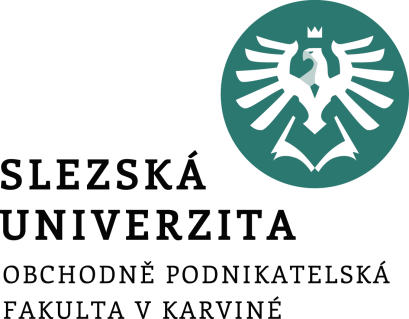 LOBBING -PŮSOBENÍ ZÁJMOVÝCH SKUPIN
Teorie hospodářské politiky
Prezentace č. 10
Obsah prezentace
Co znamená lobbing?
Jak chápeme lobbing
Vymezení lobbingu
Definice lobbingu, kdo je lobbista
Zdroje a funkce lobbingu
Taktiky (techniky) lobbingu
Lobbing v EU a jeho efektivnost
Lobbování v ČR
Regulace lobbingu
2
Kde se vzal lobbing v českém jazyce?
Ze slova lobby
Lobby – podstatné jméno ženského rodu, v češtině nesklonné
Odvozená slova zachovávají v základu dvě „bb“
Píšeme tedy lobbování, lobbovat
Přípony  - ista   a  - ismus se nepřipojují mechanicky, ale ze dvou samohlásek ( y a i ) zůstává jen „i“
Píšeme tedy lobbista, lobbing, lobbismus
3
Lobby – výklad pojmu
Původ slova : z latiny LAUBIA - vstupní hala
Pojem přichází z USA 
Lobby – hala, vestibul, předsálí
Lobby – nátlaková skupina 

Nebo z ČECH ? 
Loubí –zahradní konstrukce porostlá popínavými rostlinami
Podloubí – vnější otevřená klenutá chodba se sloupy v přízemí domu  (viz např. Jičín)
4
LOBBY – LOUBÍ (Jičínský zámek)
Na nějakou dobu upoutal jičínský zámek opět pozornost Evropy za napoleonských válek v r. 1823, kdy v jeho zdech sídlil od 3. června do 6. července císař František I. a měl tu i řadu schůzí a porad. Nejzávažnější byla porada z 15. června, na níž bylo rozhodnuto co nejrychleji dokončit zbrojení, a schůzka nejvyšších rakouských vojevůdců - Schwarzenberka a Radeckého - s ruským generálem Tollem, na níž byla dohodnuta tzv. Svatá aliance proti Napoleonovi.
5
Jičínský zámek
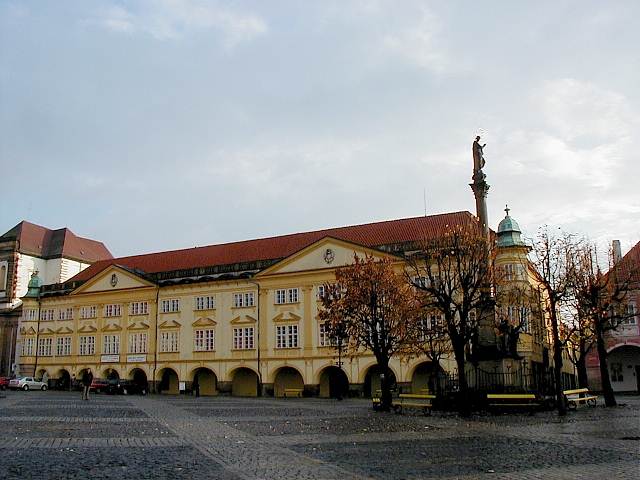 6
Ideální definice lobbingu by měla
jasně vymezit  pojem lobbing vůči korupci,
odlišit lobbing od prosazování zájmů prostřednictvím volených zástupců,
vymezit lobbing jako zdroj informací a expertíz,
jasně vymezit aktéry lobbingu
vymezit cíle lobbingu.
7
Pojem lobbing můžeme chápat jako
obecný pojem pro ovlivňování veřejných činitelů,
přesvědčování,
obhajobu,
reprezentaci zájmů,
komunikaci pomocí:
předkládání faktů,
předkládání jednostranných argumentů,
vlivu veřejného mínění nebo příspěvků na kampaň.
nástroj zprostředkování:
myšlenek
názorů
zdrojů
8
Vymezení lobbingu
Užší vymezení
chápe lobbing jako aktivitu směřující k ovlivnění rozhodnutí zákonodárců při tvorbě legislativy,
Je nedostatečné, protože lobbing je zde spojován pouze s přijímáním, změnou a rušením zákonů.
Širší vymezení
snaha ovlivnit rozhodování veřejných činitelů v legislativě i exekutivě a to jak na centrální tak samosprávné úrovni,
9
Potřeba vymezit lobbing vůči korupci
Americký senátor Mc Cain (republikánský kandidát na prezidenta), odpověděl na otázku, jaký je rozdíl mezi lobováním a korupcí následovně: 

„To co dělám já, je lobbování, to co dělají mí protivníci,to  je KORUPCE.“
10
Definice lobbingu dle Kalninše (2005)
„Legitimní, legální a uznaná „interakce soukromých osob se státními orgány a orgány místní správy/samosprávy s cílem dosáhnout toho, aby byla nebo nebyla přijata některá rozhodnutí anebo byly či nebyly realizovány určité aktivity tak, jak si žádají oni nebo třetí osoby (klienti).“

Lobbování nezahrnuje aktivity soukromých osob, které jsou součástí administrativních nebo právních procedur, stejně jako nezahrnuje aktivity, které se odehrávají výlučně na otevřené scéně a které by jakýmkoliv způsobem mohly být považovány za korupční jednání.
11
Další definice lobbingu
„Jakýkoliv pokus jedinců nebo zájmových skupin soukromého charakteru ovlivnit rozhodování vlády; ve svém původním významu zmiňován jako snahy ovlivnit hlasování zákonodárců v kuloárech zákonodárné komory parlamentu.“
(Britská encyklopedie )

„Lobbing je v určité formě nepostradatelnou součástí jakéhokoliv politického systému.“
http://www.britannica.com
12
Kdo je lobbista?
Lobbisté jsou placenými členy zájmových skupin, kteří reprezentují tuto skupinu. 

Jsou vybaveni přesnými, cíleně zaměřenými informacemi k určité (a pro zájmovou skupinu důležité) problematice → přímé lobbování.

Nepřímé lobbování zapojuje do této činnosti pokud možno co největší počet lidí, přičemž nezáleží na tom, zda se jedná o členy skupiny či pouze sympatizanty (kampaně).
13
4 nejdůležitější zdroje lobbingu
Finanční zdroje nutné na financování lobbistických aktivit.
Znalosti a dovednosti – know-how, jak se věci dělají.
Kontakty – osobního nebo obchodního charakteru
Dobrá organizace a schopnost spolupracovat
14
Základní funkce lobbingu
Přesvědčovací
Informační
Nabízení řešení 
Upozorňování na problémy a jejich medializace
Vymáhání základních práv, sbírání informací a role hlídacího psa
Integrační
„Vyšlapávání si cestičky“
15
Lobbistické taktiky (techniky)
Přímý lobbing (direct lobbying)
snaží se přímo bez vedlejších efektů na ostatní skupiny oslovit veřejné činitele s rozhodovacími pravomocemi
přímý kontakt a informace
v Evropě velmi populární
Provádí ho profesionálové (lobbistická elita)
Techniky jsou psaní dopisů, emailů, faxů; telefonáty; osobní návštěvy; organizované debaty;konzultace k vybraným problémům; kontaktování asistentů, konzultantů, poradců
16
Lobbistické taktiky (techniky)
Nepřímý lobbing
Cílem není přímý kontakt, ale ovlivňování širšího okruhu lidí a veřejného mínění
Nejčastější techniky jsou vzdělávací a informační kampaně, inzeráty, reklama v médiích, organizovaná setkání či semináře s odborníky.
17
Lobbing v EU
Klíčovým  zájmem jakékoliv zájmové skupiny, působící v EU, je ovlivnění legislativních procesů EU.
Vyplývá to z charakteru orgánů EU, kde klasické vyhledávání renty je zaměřeno na krátkodobé efekty a velikost rozpočtu není v porovnání s rozpočty jednotlivých zemí „zajímavá“. 
Z toho pak plyne dlouhodobost snah o lobbing.
Původně byl lobbing individuální (na principu akce – reakce) prosazení „vyrovnávacího zákona“.
V současnosti je lobbing chápán jako akce jako prevence, kdy  cílem je vytvářet právo, předcházet krizovým scénářům, preventivně budovat vztahy a kontakty, vytvářet si pozitivní image ve společnosti.
18
Lobbing v EU
60. - 70. léta – přímé (zprostředkovaně nepřímé) lobbování na úrovni národních vlád. V Bruselu cca 300 zájmových skupin
Maastricht ská dohoda znamenala obrat  v možnostech lobování; v 90. letech funguje v Bruselu cca 3000 zájm. skupin s více jak 10 000 zaměstnanci
Po roce 2000 již více jak 15 000 lobbistů
K tomu kanceláře jednotlivých zemí (i regionů) - cca 50 - zaměstnávající lobbisty
Cca 200 soukromých firem prodávajících lobbing
Cca 100 expertů pro jednotlivé oblasti nabízející lobbistické služby
Dominuje přímý lobbing
19
Co je zásadní k dosahování vysoké efektivnosti lobbování?
oslovit ty správné úředníky (poslance, komisaře a ministry),
udržovat funkční a aktivní vztah s příslušným poslancem, komisařem či ministrem a jejich úředníky,
dobré načasování (timing is everything),
poskytovat konzistentní, cílené a relevantní informace,
být objektivní  - poskytovat nezkreslené, vyvážené informace bez emocí.
20
Lobbing v ČR
Etické lobbování existuje 
Transparentnost je nejdůležitějším principem lobbování
Lobbování je důležité pro fungování nejednoho úřadu a politického orgánu
Lobbisté mohou poskytovat kvalifikované, detailní,odborné a podložené informace
Informace poskytované lobbisty jsou mnohdy zkreslené a jednostranné
Politici mají vysoké mínění o lobbistech působících v sektoru IT
Firmy jsou lepšími lobbisty než profesní a nevládní organizace
21
Lobbing v ČR
Politici preferují osobní schůzky 
Veřejnost nemá dostatek informací o způsobu práce a užitečnosti lobbingu
Potřeba legislativní úpravy lobbování - zásady:
nutnost registrace zájmové organizace,
identifikace zájmové organizace,
veřejná prezentace cílů zájmové organizace,
přehledné hospodaření s prostředky.
22
Modelové typy regulace lobbingu
(A) - vysoce kulturní prostředí, vysoká hodnota etických principů (země s nízkou   
        mírou korupce)
(B) - Evropská komise, Francie
(C) - Velká Británie
(D) - USA, Kanada, Litva, Polsko
Pramen: Kalniš, 2005; upraveno
23
Tři typy zákonné regulace lobbingu
Pramen: Chari, Murphy (2006)Chari, Murphy, Hogan (2007)Griffith (2008).

Málo regulované systémy – Evropský Parlament, Německo, Francie
Středně regulované systémy –  Austrálie, Polsko, Litva
Vysoce regulované systémy  – USA, Kanada, Maďarsko
24
Konkrétní požadavky na efektivní regulaci v ČR
Lobbisté
registrovat se
zveřejnit svého zaměstnavatele, dobu a způsob uskutečnění lobbingu téma (předmět) lobbingu, jméno a instituci lobbovaného
odevzdávat finanční zprávu, přijmout audit kontrolního orgánu
podepsat etický kodex
25
Konkrétní požadavky na efektivní regulaci v ČR
Lobbovaní
vést otevřený veřejný diář
zveřejnit jméno lobbisty,
zveřejnit, s kým lobbovaný jednal o daném tématu,
zveřejňovat finanční zájmy a obdržené dary,
zákaz výkonu činnosti po určitou dobu (lobbovaní se nemohou stát lobbisty a naopak, cooling-off period),
podepsat etický kodex
26
Přínosy legislativní regulace lobbingu v ČR
Zlepšení fungování institucí jako základního kamene konkurenceschopnosti
Posílení veřejné kontroly
Transparentnost a odpovědnost výkonu veřejné správy
Zamezení plýtvání veřejných prostředků
Potlačení korupce
27
Děkuji za pozornost a přeji hezký den☺
28